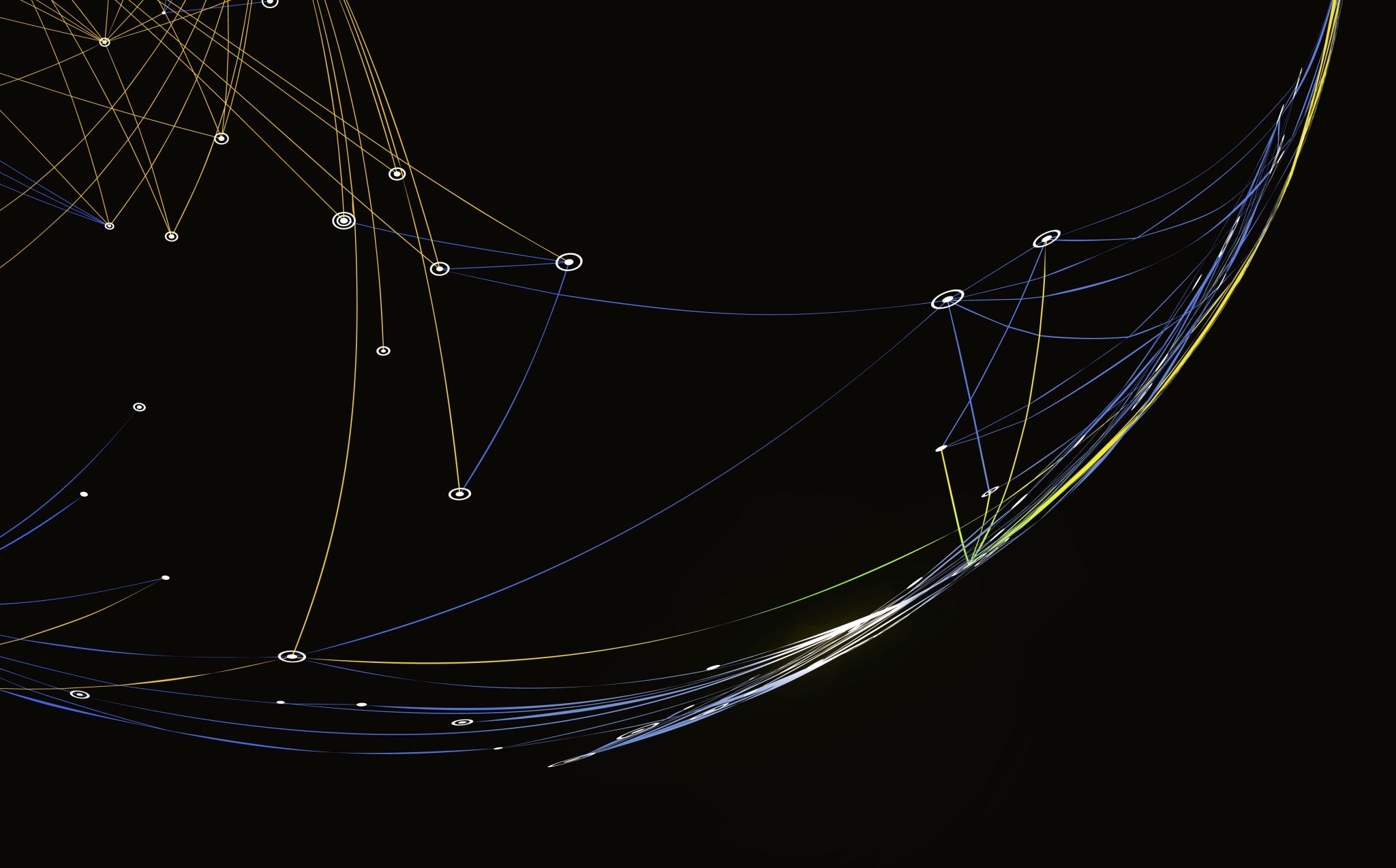 Skólaráð
30. Október 2024
Starfsáætlun Húsaskóla 2024-2025
Umbótaáætlun 2024-2025
Áætlun um faglegt starf og mat á skólastarfi í Húsaskóla Birt með fyrirvara um breytingar í takt við skólaþróun
Viðmununarstundarskrá yngsta stig
Íslenska -7 tímar
Stærðfræði -5 tímar
Erlend tungumál – 0,5 tímar
List- og verkgreinar -5,6 tímar
Náttúrufræði -2,6 tímar
Samfélagsgreinar -3,6 tímar
Íþróttir -3 tímar
Upplýsinga- og tæknimennt – 0,75 tímar
Val -1,9 tímar
Viðmununarstundarskrá miðstig
Íslenska -5,7 tímar
Stærðfræði -5 tímar
Erlend tungumál – 3,8 tímar
List- og verkgreinar -7 tímar
Náttúrufræði -3 tímar
Samfélagsgreinar -5 tímar
Íþróttir -3 tímar
Upplýsinga- og tæknimennt – 1,3 tímar
Val – 1,3 tímar
Skólanámsskrá - kennsluáætlanir
Vinnum með hæfniviðmið og tengjum viðmið um árangur við þau
Vinna er í gangi með Mentorinn – viðmið um árangur tengjast hæfniviðmiðunum inn í Mentor
Bæði skólanámskrá og kennsluáætlanir koma inn á heimasíðu skólans
Niðurstöður læsisprófa maí 2024
Meðaltal lesinna orða
Niðurstöður læsisprófa sept. 2024
Meðaltal lesinna orða